ОК2
Электрическое поле. Делимость электрического заряда. Электрон.(28-29)
Вокруг заряженного тела существует электрическое поле
Почему же тела отталкиваются ?  
Действуют с силами.
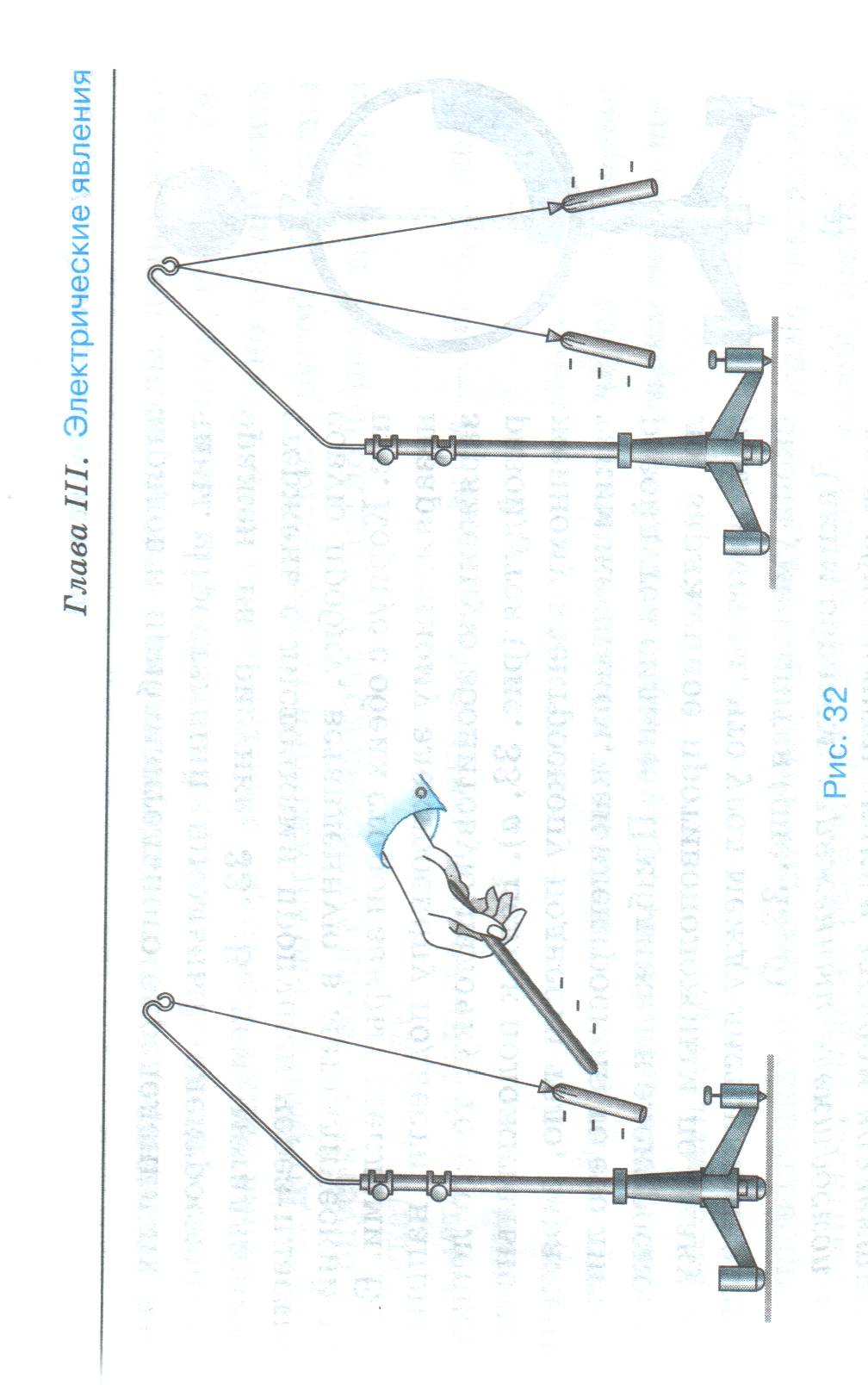 Электрическое поле это особый вид материи, через которую взаимодействуют два заряженных тела на расстоянии.
если внести заряженное тело в поле, то поле будет действовать с силой, а под действием силы заряженное тело перемещается
Электрический заряд- это физическая величина, обозначается q  и измеряется в кулонах Кл
Существует маленькая частица, заряд которой неделим
q/2  с 1 электроскопа перешла на 2
В результате на 1электроскопе остаётся минимальный заряд не способный к делению
Это электрон
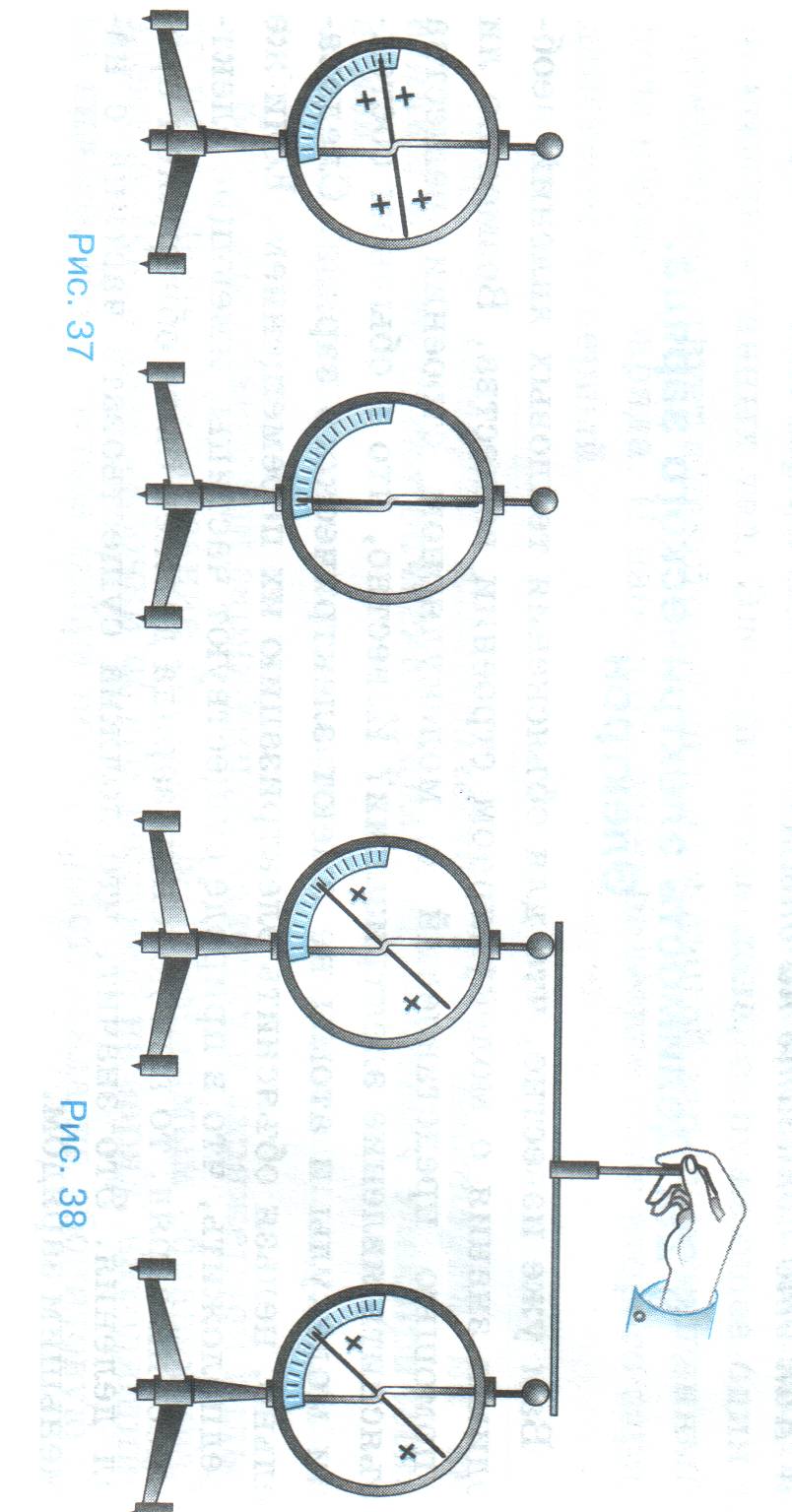 Масса 9,1 *10 ⁻³¹ кг.
Заряд 1,6 *10⁻¹⁹ Кл
1
2